Renascimento
Profº Bruno Ferreira
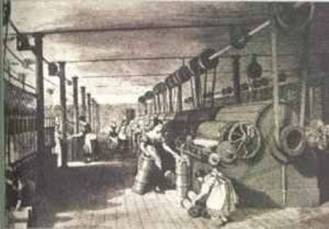 Mentalidade Moderna
Transição do Feudalismo para o Capitalismo
Além do Campo Econômico e político
Modificaram valores nas artes e tecnologia.
Não buscando apenas Deus mas também passando a dar valor em si mesmo.
Essa maneira de pensar refletiu na filosofia e nas ciências.
O homem Moderno
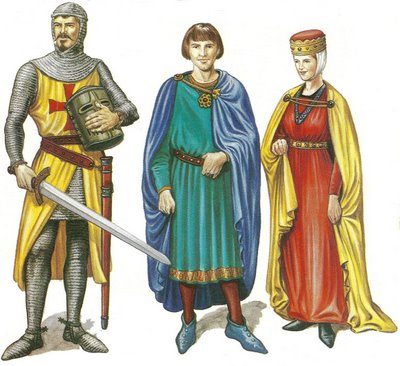 Idade Media o Homem estava pressos na hierarquia social servo ou senhor, vassalo ou suserano, mestre ou aprendiz.
Em contrapartida surge um moderno de homem na idade moderna baseado na ambição no individualismo e na competitividade.
Os Novos Valores
RenascimentoA Maneira o moderna de ver o mundo
O movimento intelectual e cultural que caracterizou a transição da mentalidade medieval para a mentalidade moderna ficou conhecido como Renascimento. Esse termo originou-se da vontade de muitos artistas e intelectuais do século XV e XVI de recuperar ou retomar a cultura antiga, grego – romana, que esmorecera na Idade Média.
Foi a partir dos renascentistas que o período medieval passou a ser pejorativamente rotulado como “Idade das  Trevas” época de “barbarismo” cultura.
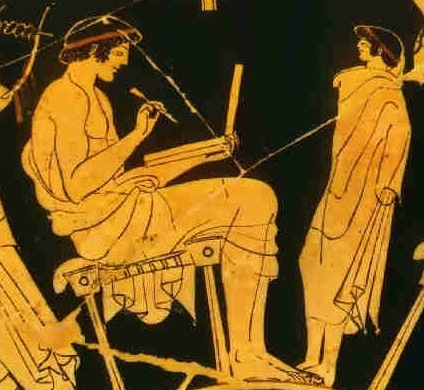 Inspiração Grego Romana
O Renascimento não pode ser considerado como um retorno à cultura Greco – romana, pois nenhuma cultura renasce fora do seu tempo.
Produção Cultural Urbana
Importância do Humanismo
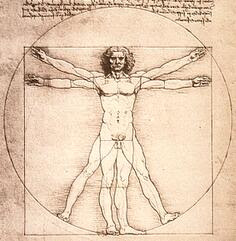 O Renascimento não pode ser separado do humanismo (séculos XV e XVI), movimento pelo qual o homem torna-se o centro das preocupações intelectuais.
O termo humanista designava, inicialmente, um grupo de pessoas que, mesmo antes do século XV, dedicava-se à reformulação do ensino universitário. O Objetivo  era dar nova orientação ao estudo de disciplinas, como filosofia, história, poesia e eloquência.
Questões
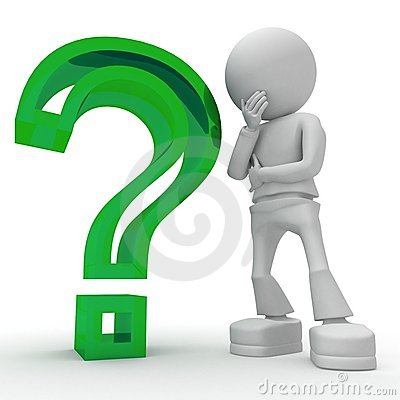 1 – Explique o que você entendeu por Renascimento.
2 – Interprete  a frase: “ O Renascimento não foi um simples retorno à cultura grego-romana”
3 -
Renascimento Artístico
Itália: o berço do Renascimento
Florença um dos lugares que iniciou o Renascimento que depois se expandiu pela Europa.
Principais artistas italianos
Expansão do Renascimento
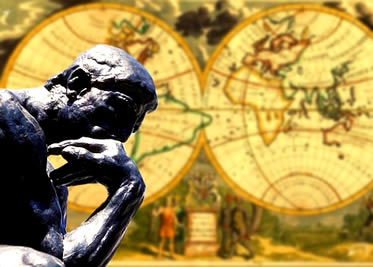 Vejamos alguns artistas e intelectuais que ilustram a expansão do movimento renascentista por vários países da Europa.
França
Inglaterra
Alemanha
Portugal
Países Baixo
Espanha
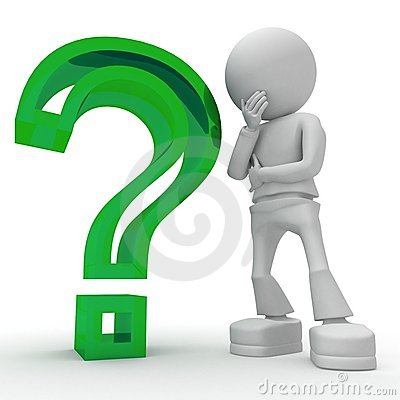 Questões
4 – Faça uma dissertação 
(aproximadamente 15 linhas)?
Renascimento Cientifico
Principais Cientistas do Renascimento
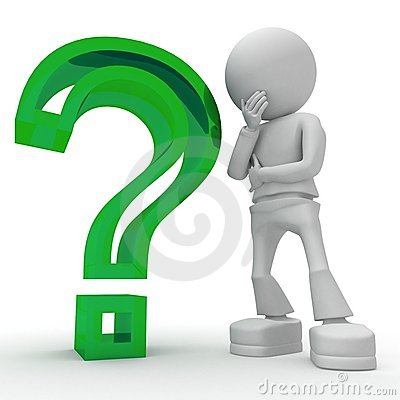 Questões
1 – Responda o que os pintores renascentistas desenvolveram, com relação a técnica e temas, para se aproximar mais do mundo real.
2 – Sintetize os fatores que contribuíram para que o início do Renascimento se desse na Itália.
3 – Elabore um painel do Renascimento artístico, com os principais artistas e suas obras.
4 – Comente:
A) – o perfil do cientista moderno;
B) – por que a igreja perseguiu alguns dos cientistas modernos.
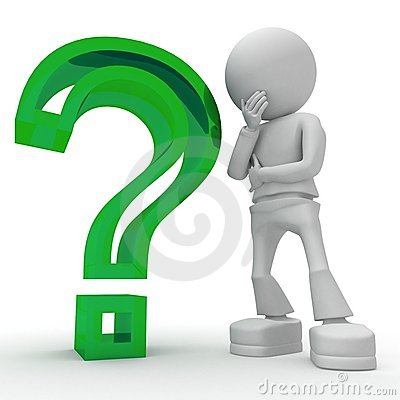 Reflexão
Reflita sobre as características do  Renascimento. Qual delas mais favoreceu o desenvolvimento da Ciência moderna? Justifique.
Para Saber Mais
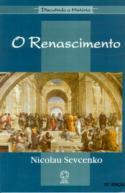 O Renascimento - Col. Discutindo a História
Autor: Sevcenko, Nicolau
Editora: Atual 
Categoria: Literatura Infanto-Juvenil / Literatura Crianças 8-11 Anos
Conheça essa grande experiência histórica, base cultural do mundo moderno. Acompanhe a trajetória dos humanistas, a criação das línguas nacionais, o nascimento do individualismo e do racionalismo.Experiência radicalmente humana, exercício de liberdade de criação, o Renascimento é tema essencial no estudo de História. Uma leitura obrigatória para alunos e professores.
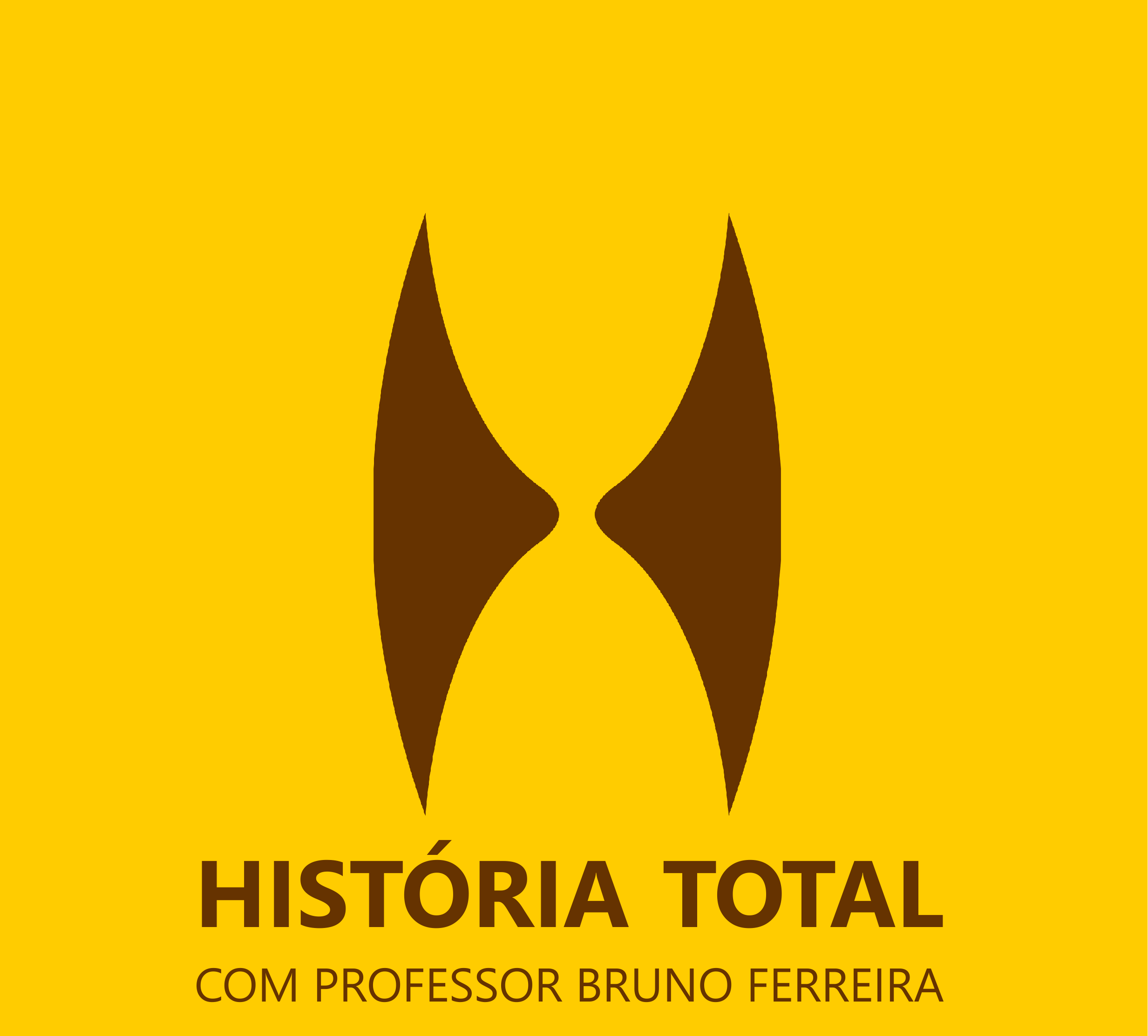 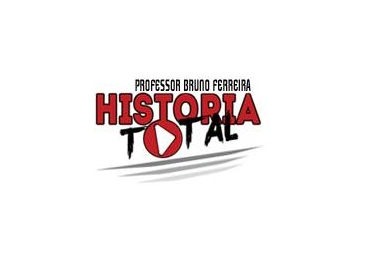